DONNEES MEDICO-EPIDEMIOLOGIQUES COREVIH Bretagne
Comorbidités et VIH

Cardio-métabolique
Jean-Charles DUTHE, TEC COREVIH Finistère – 17/01/2018
Données générales File Active
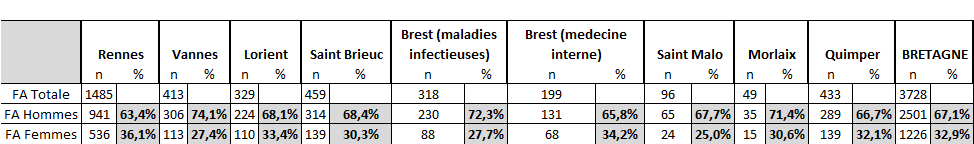 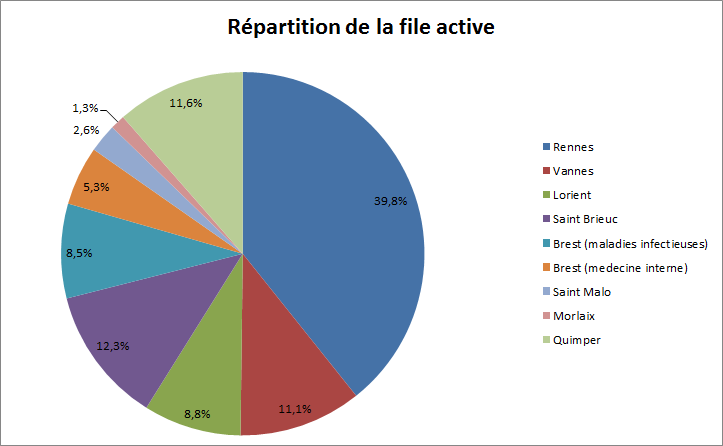 TABAC
Requêtes NADIS :

-Croisement des données issues des antécédents de Tabagisme (CIM-10) et des données issues de l’onglet « Habitudes de vie » 
Dernières données disponibles
« Antécédent» privilégié par rapport aux données « Habitudes de vie »
Tabac (1)
(867 patients concernés)
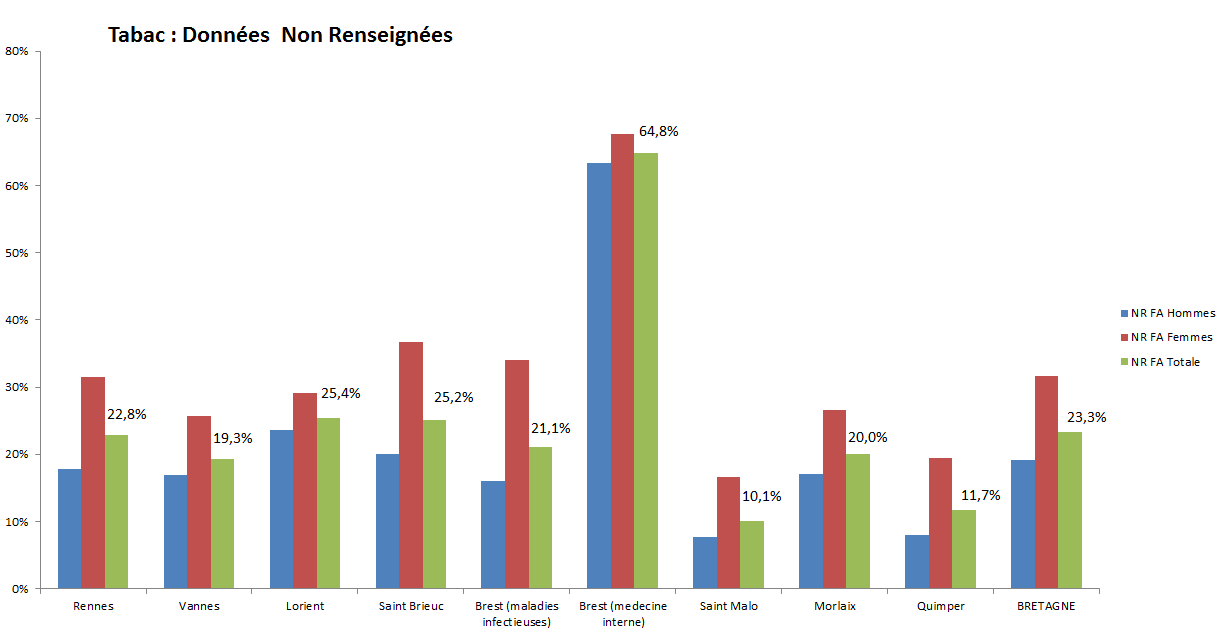 Tabac (2)
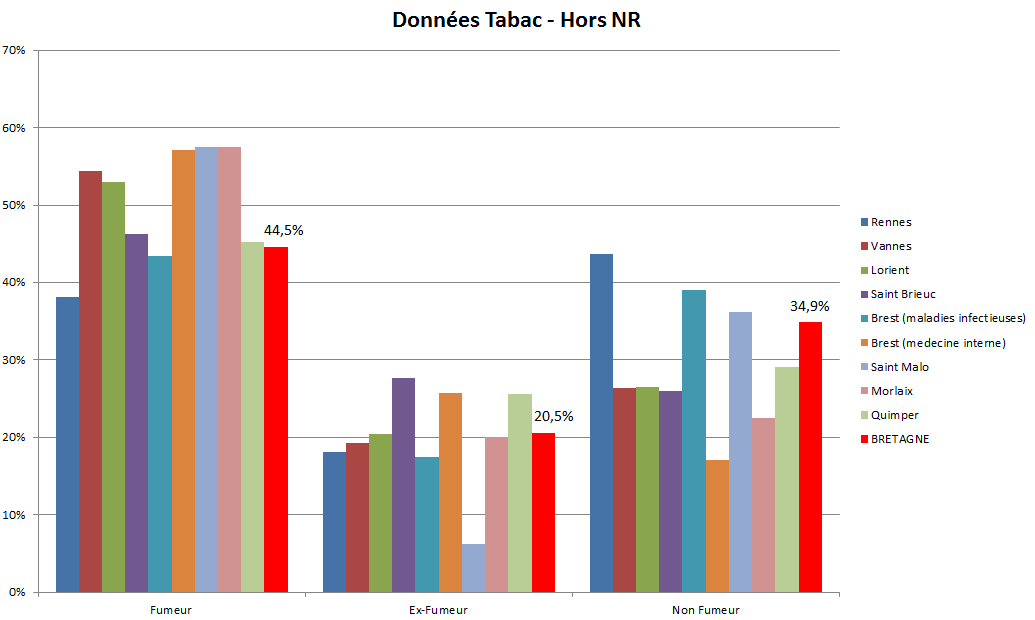 Tabac (3)
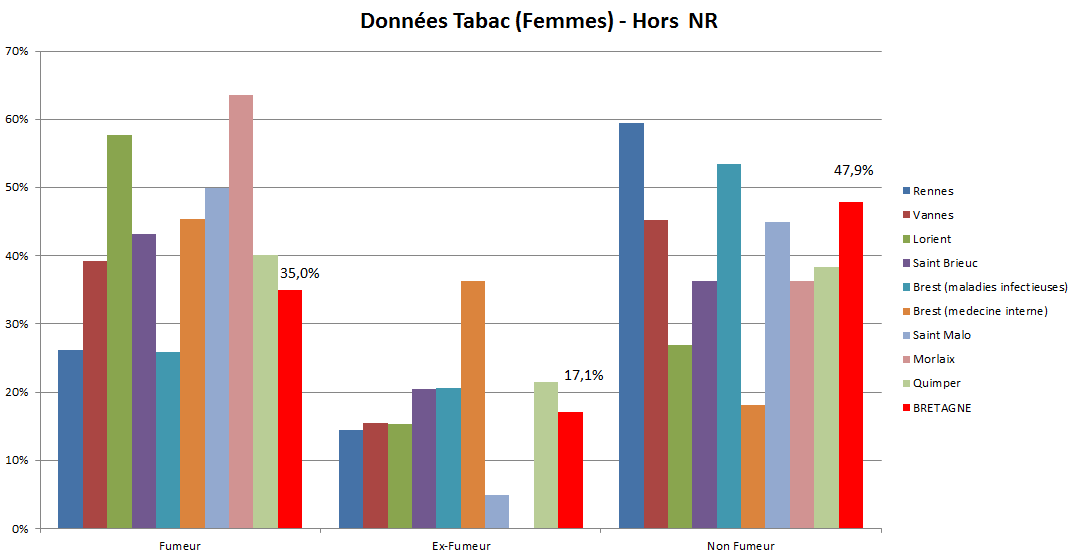 Tabac (4)
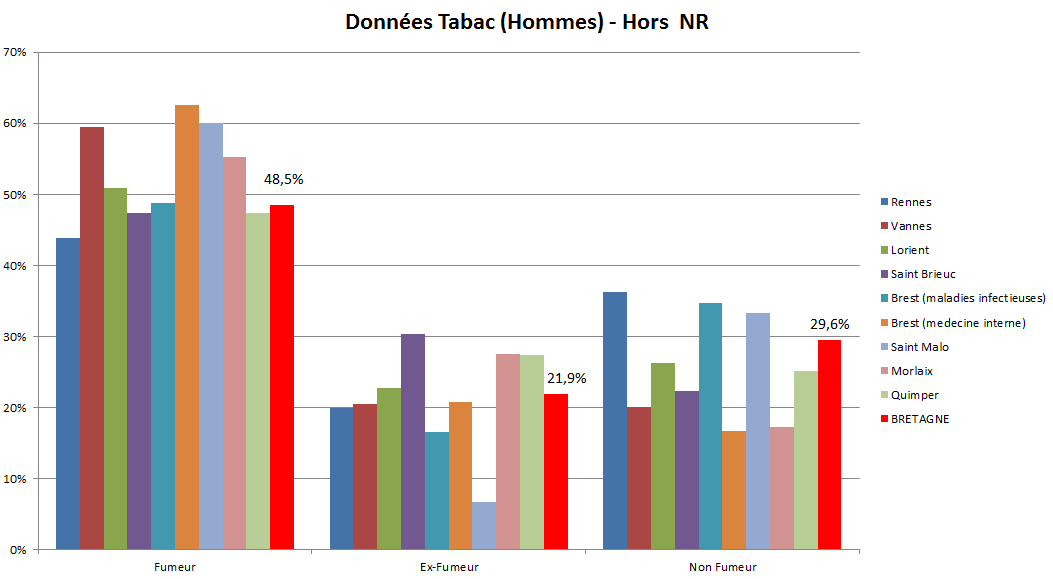 CARDIO
Requêtes NADIS :

-Recherche dans «Examens paracliniques » (Examens « cardio ») 
Comme "Consultation Cardiologie" Ou Comme "*effort*" Ou Comme "*electrocardiogramme*" Ou Comme "*ECG*" Ou Comme "*Echocardiographie*" Ou Comme "*angio*" Ou Comme "*holter* 

-Croisement avec les Données Tabac
CS Cardio (1)
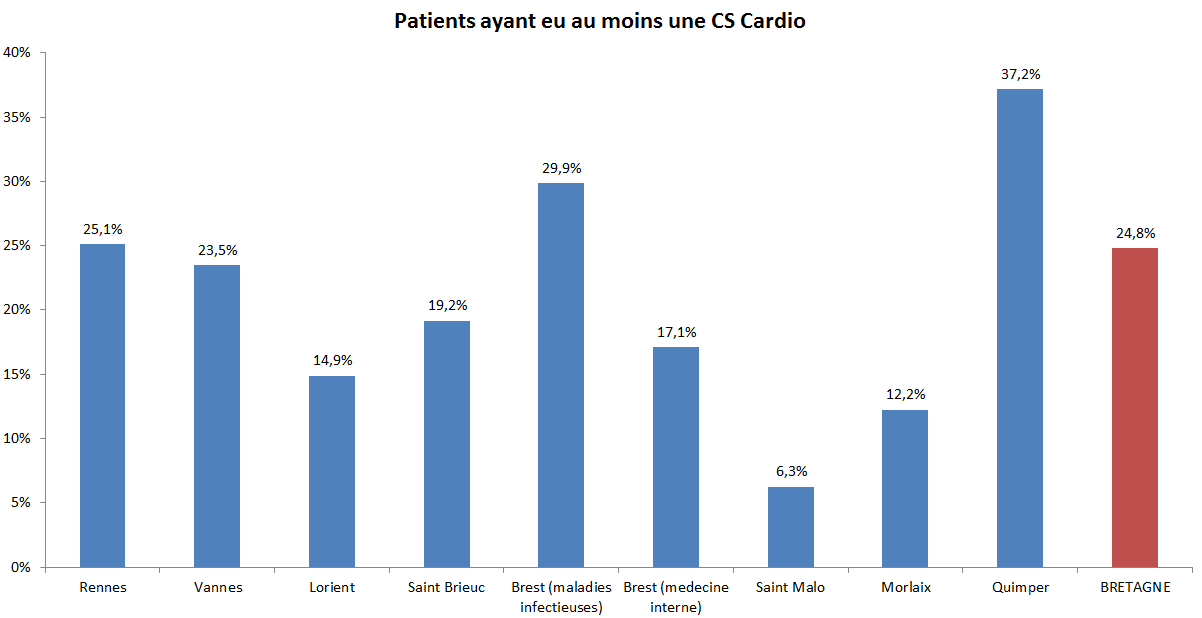 CS Cardio (2)
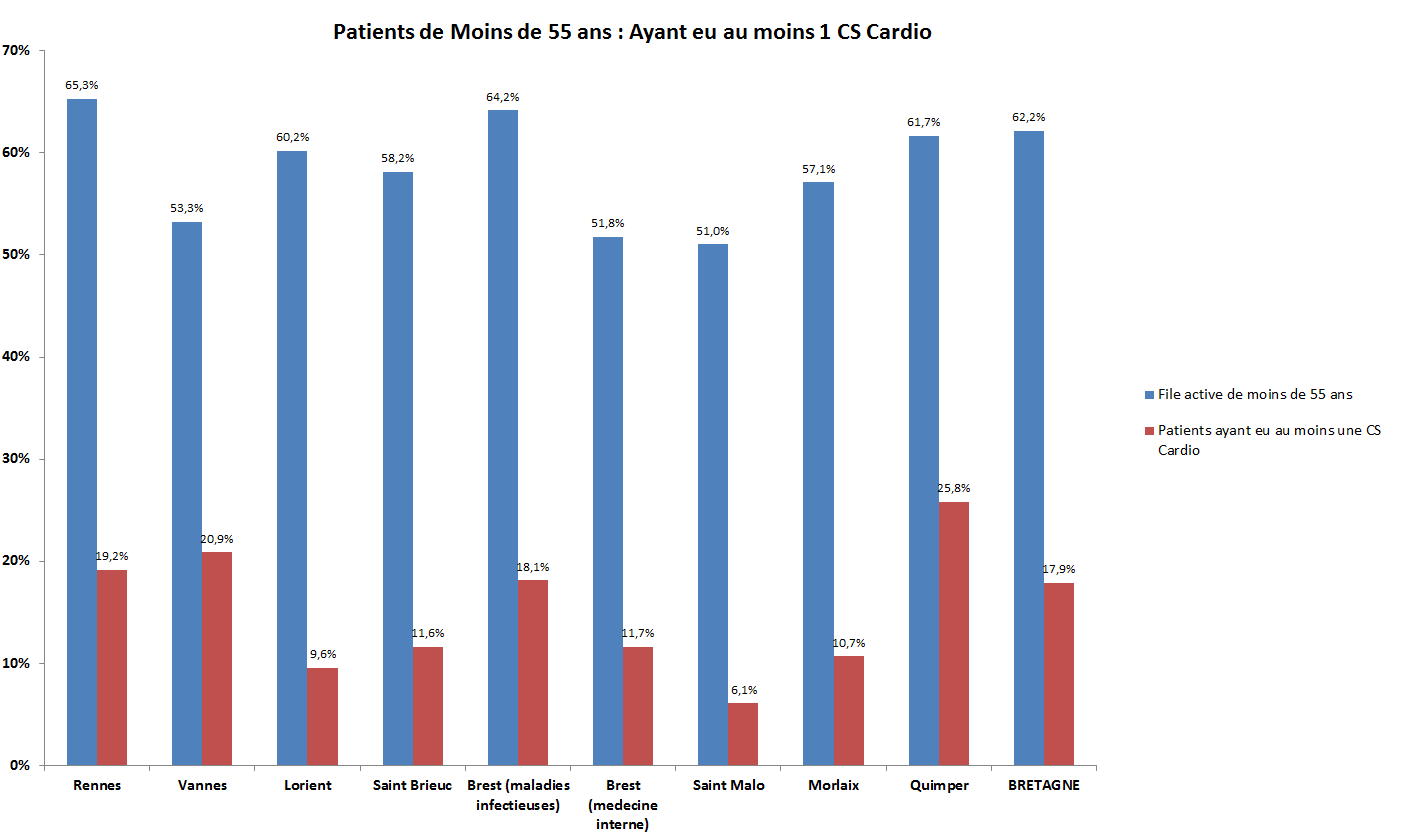 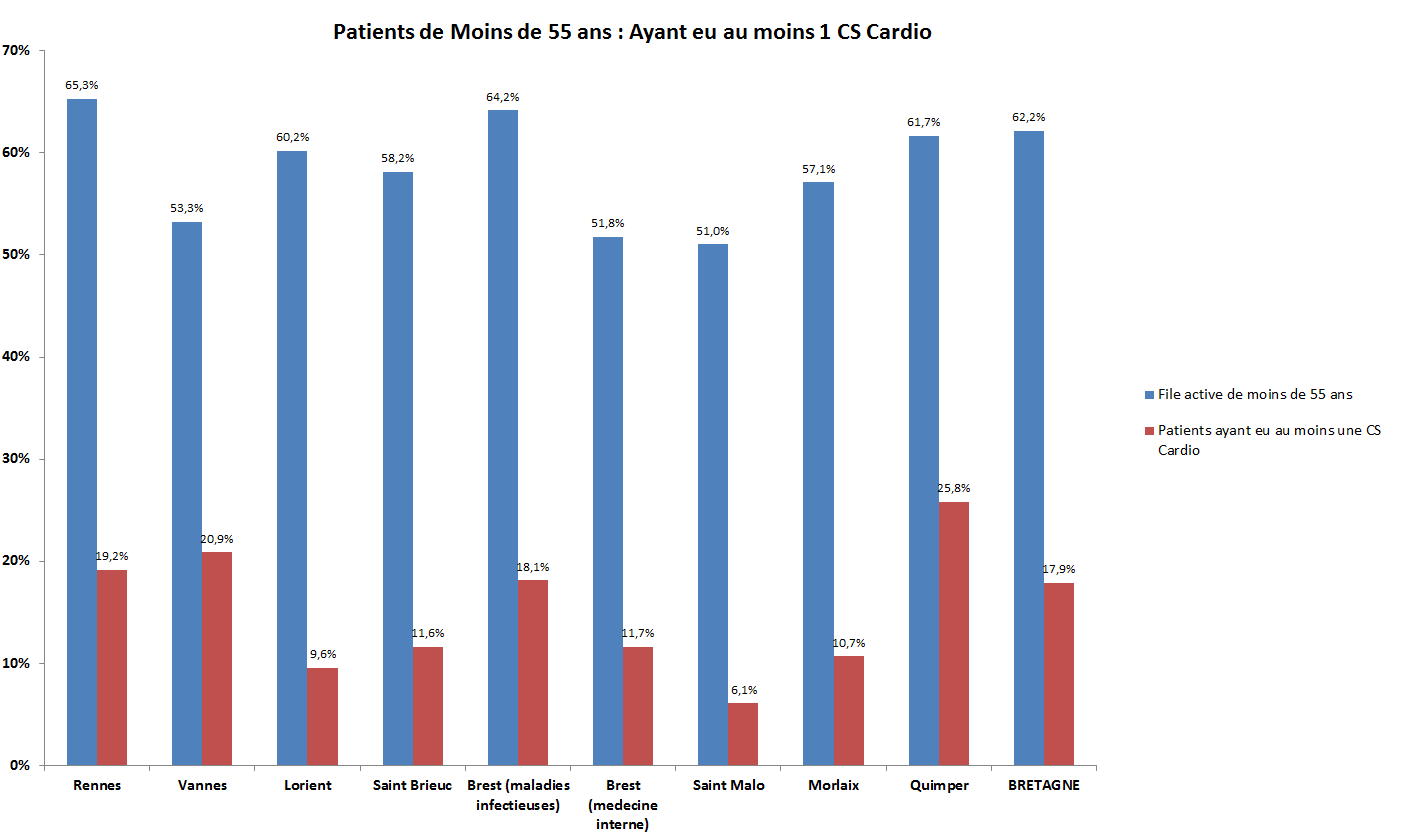 CS Cardio et Tabac (1)
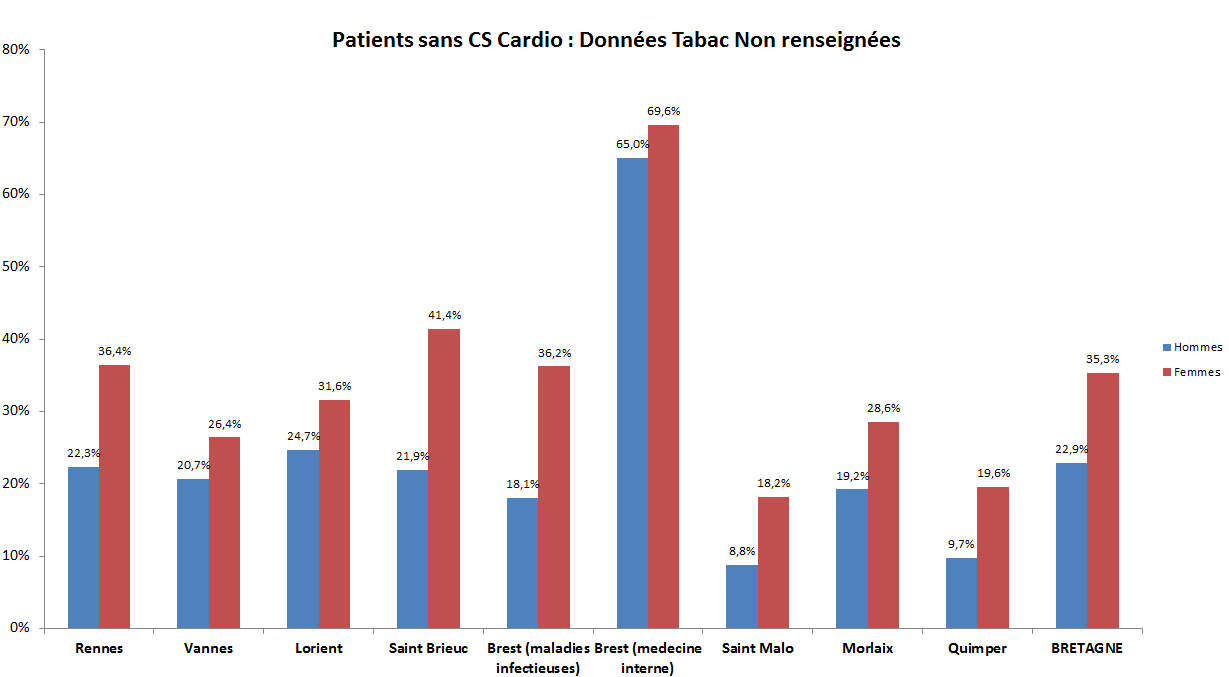 [Speaker Notes: File active régionale : Correspond au tableau 1 du rapport régional (TJ)]
CS Cardio et Tabac (2)
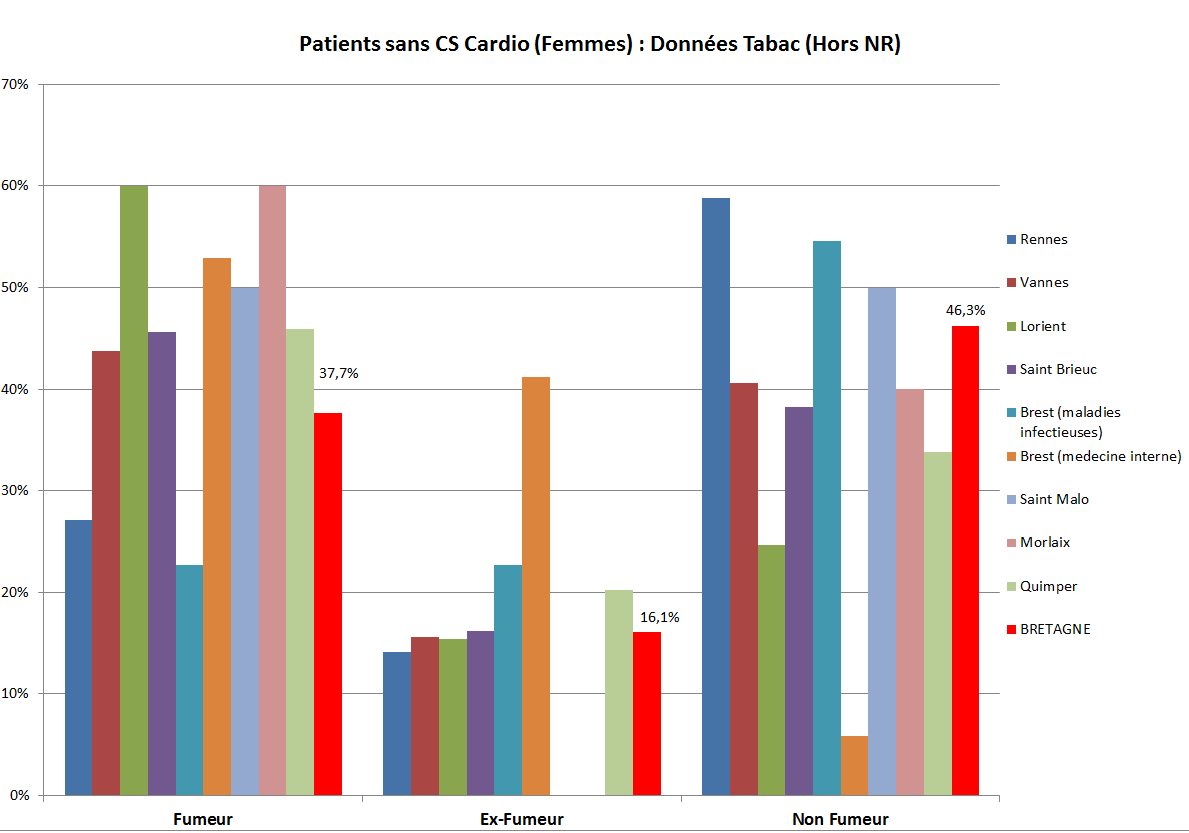 [Speaker Notes: Données reprises d’années en années (voir fichier excel joint)]
CS Cardio et Tabac (3)
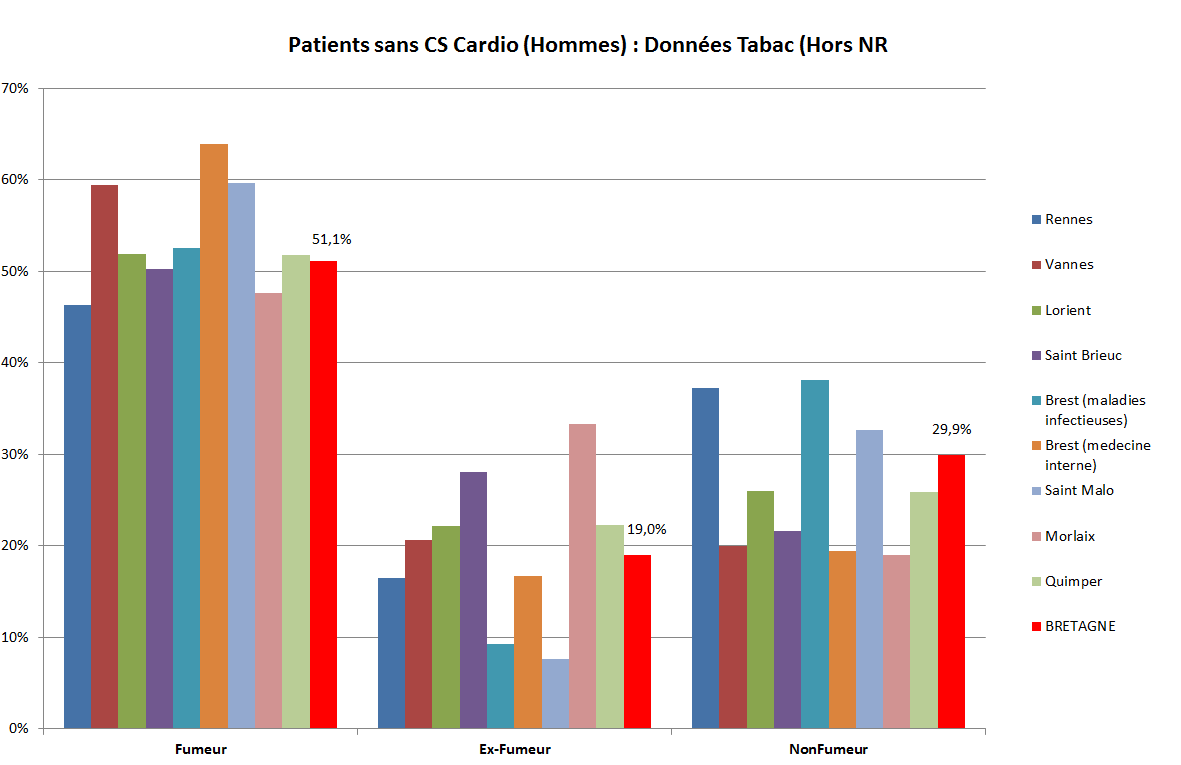 Infarctus/AVC
Requêtes NADIS :

-Recherche dans CIM-10 Antécedents :
Comme "*avc*" Ou Comme "*Accident vasculaire cerebral*« 
Comme "*idm*" Ou Comme "*infarctus*"
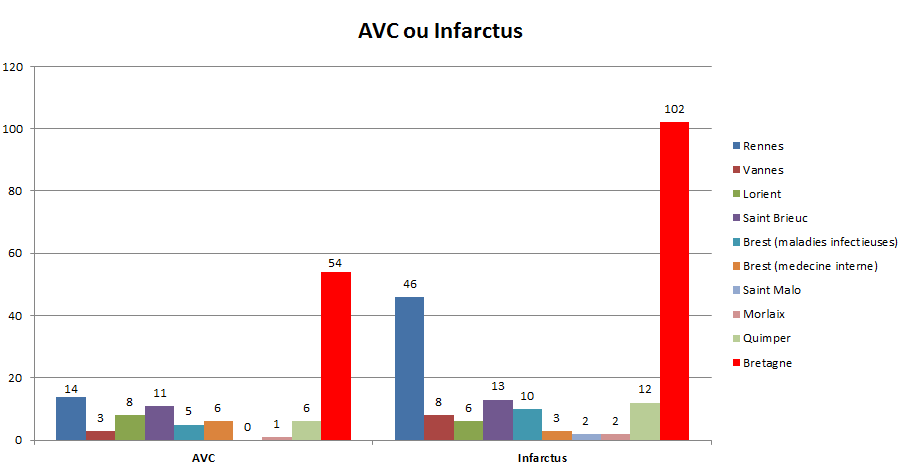 HYPERTENSION (HTA)
Requêtes NADIS :

-Recherche ATCD dans CIM-10 : 
Comme "*hypertension*" Ou Comme "*hta*"

-Croisement des données « Antécédents » et «Examens paracliniques » (Examens cardio) 

-Dernière Tension artérielle disponible

-Croisement Données « Antécédents » et « Données Tabac »
Antécédents d’HTA
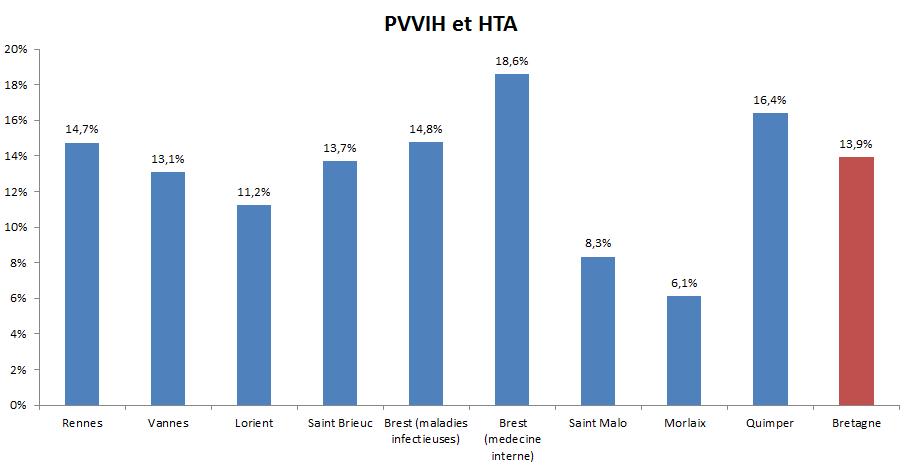 Antécédents d’HTA et CS Cardio (1)
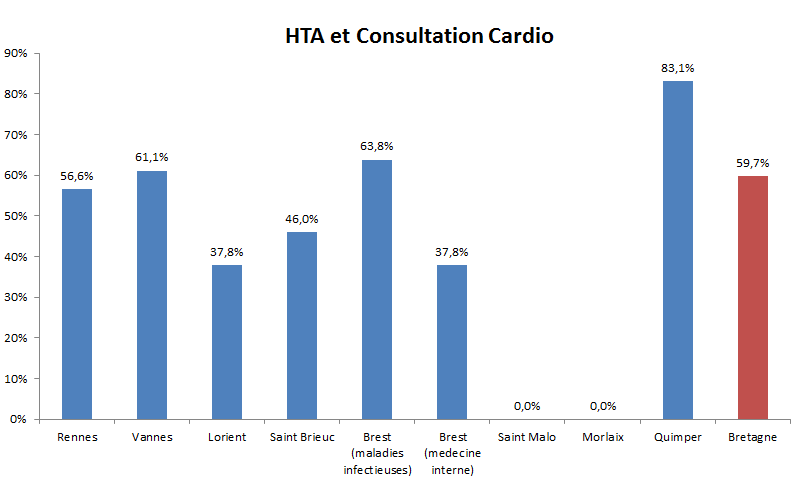 Tension artérielle (1)
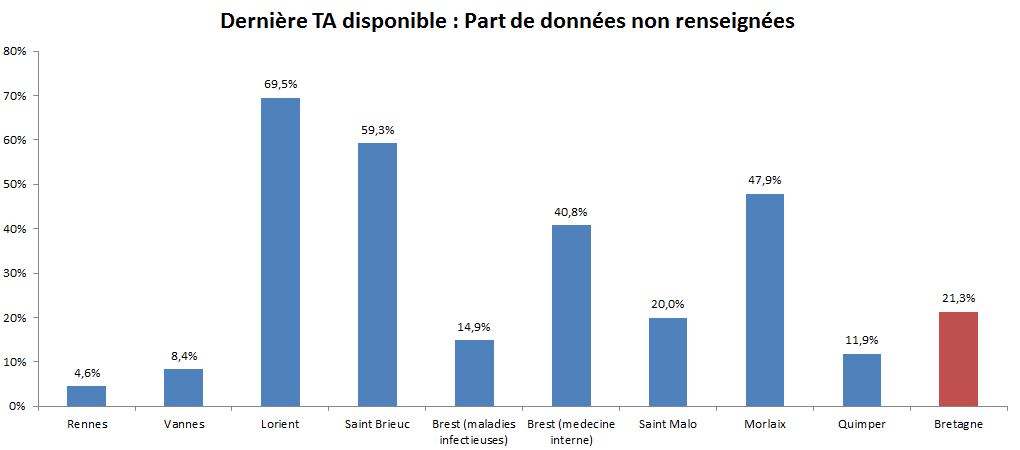 Tension artérielle (2)
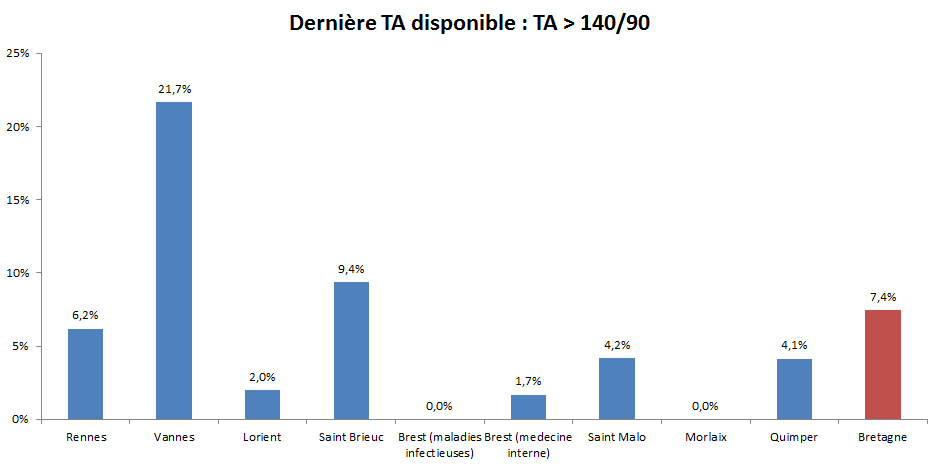 HTA et Tabac (1)
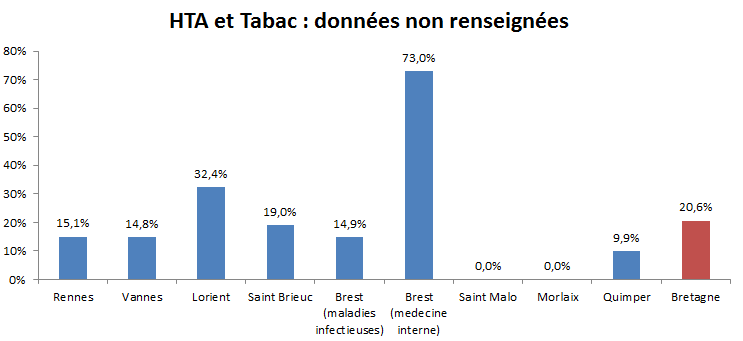 HTA et Tabac (2)
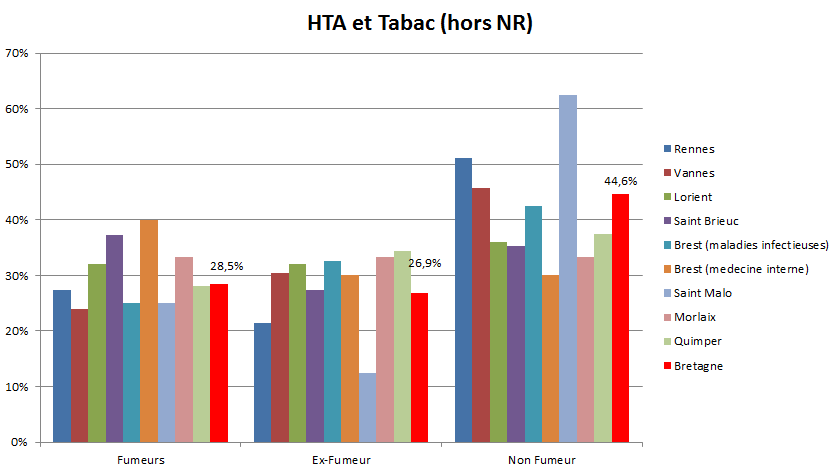 INSUFFISANCE RENALE
Requêtes NADIS :

-Recherche ATCD dans CIM-10 : 
Comme "*insuffisance rénale*" ou  Comme "*insuffisance renale*" 

-Recherche du dernier 
MDRD disponible







-Croisement des données « Insuffisance rénale » et TDF
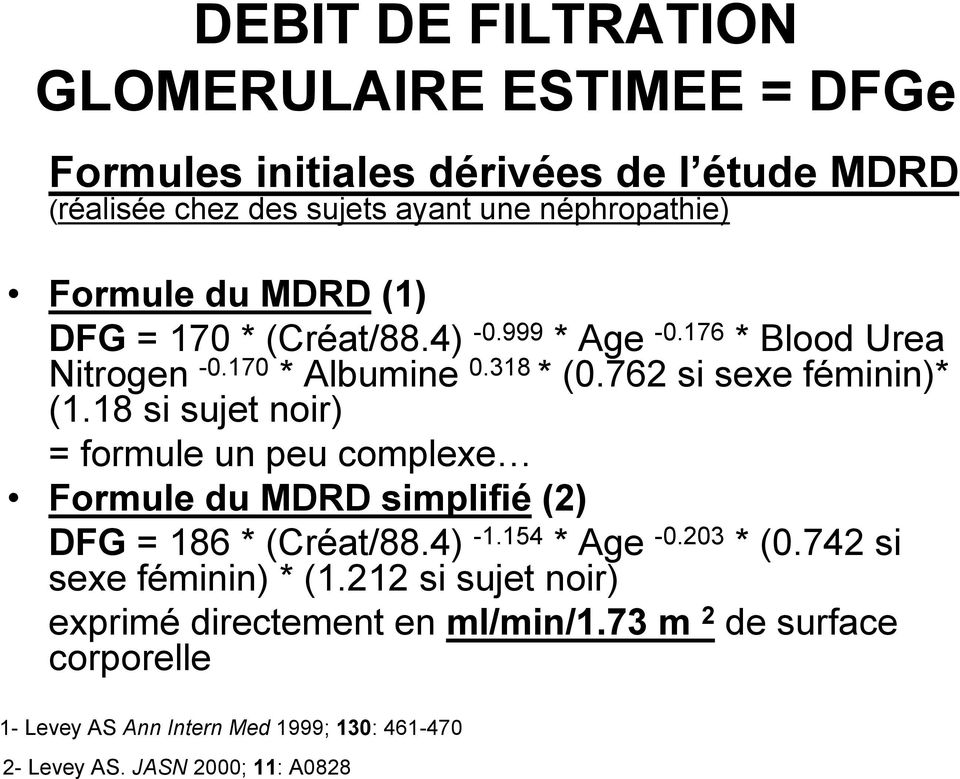 MDRD (1)
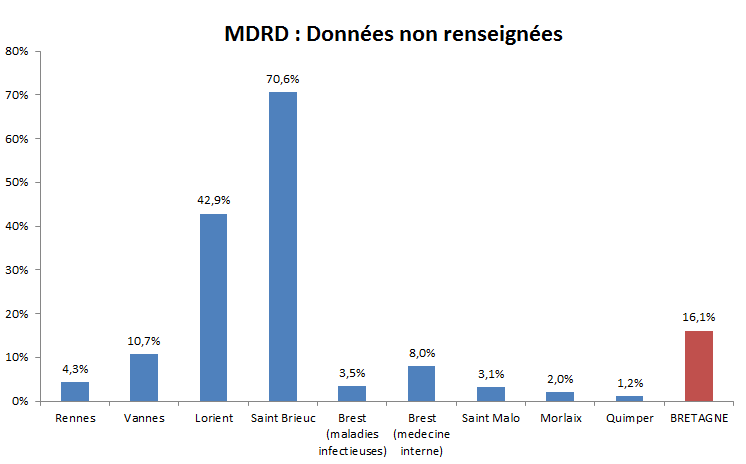 MDRD (2)
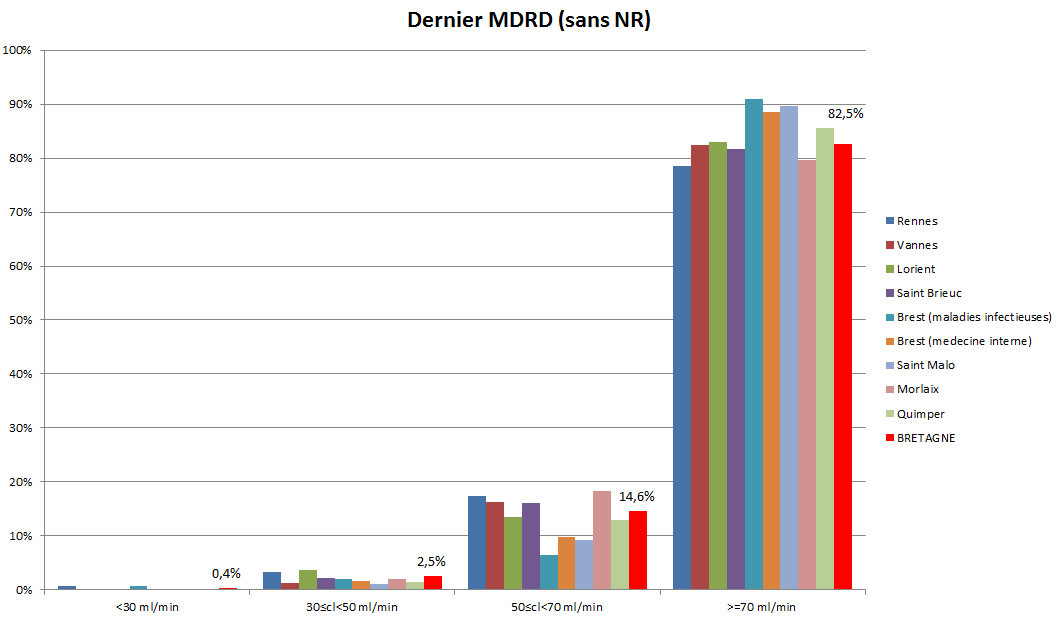 Antécédents d’Insuffisance Rénale
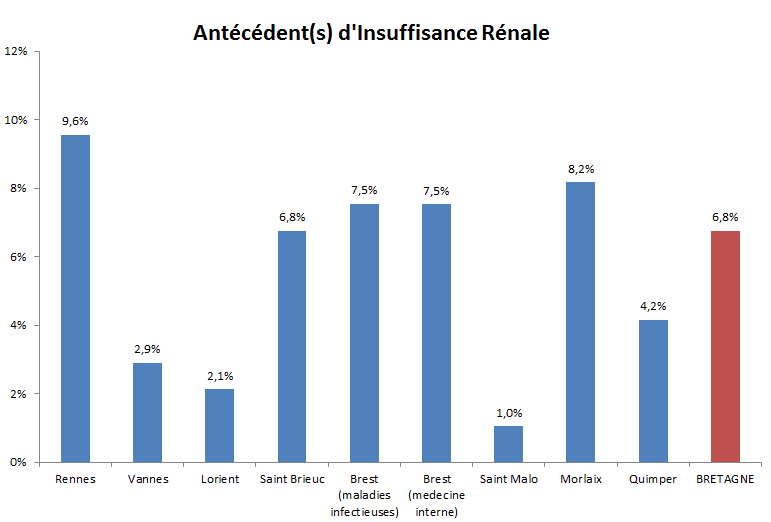 Antécédents et MDRD
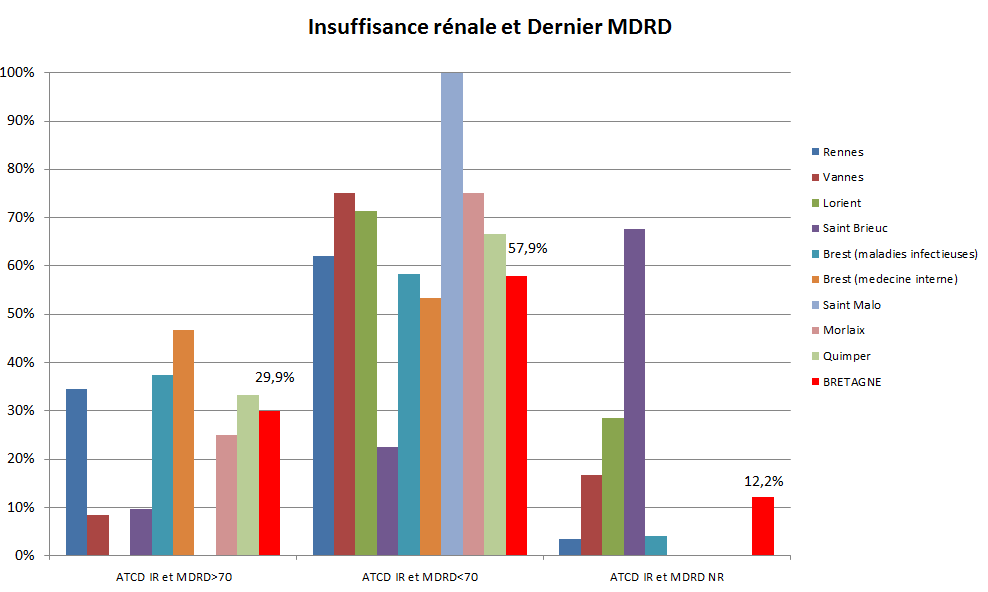 Insuffisance rénale et TDF
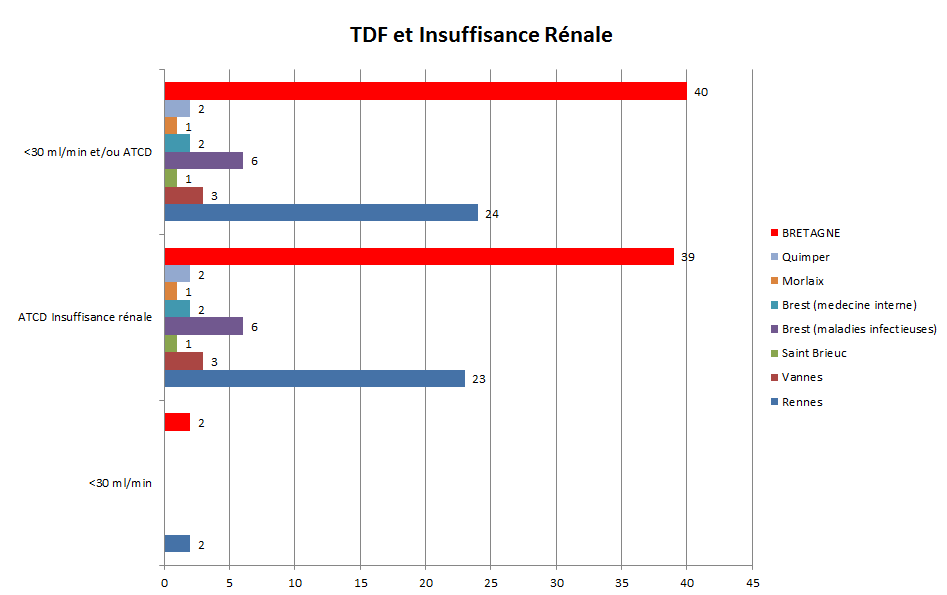 DIABETE
Requêtes NADIS :

-Recherche ATCD dans CIM-10 : 
Comme "*diabète*" Ou Comme "*diabete*" Ou Comme "*did*" Ou Comme "*dnid* 

-Recherche du dernier taux de glucose disponible  (mmol/l)
Antécédents de Diabète (1)
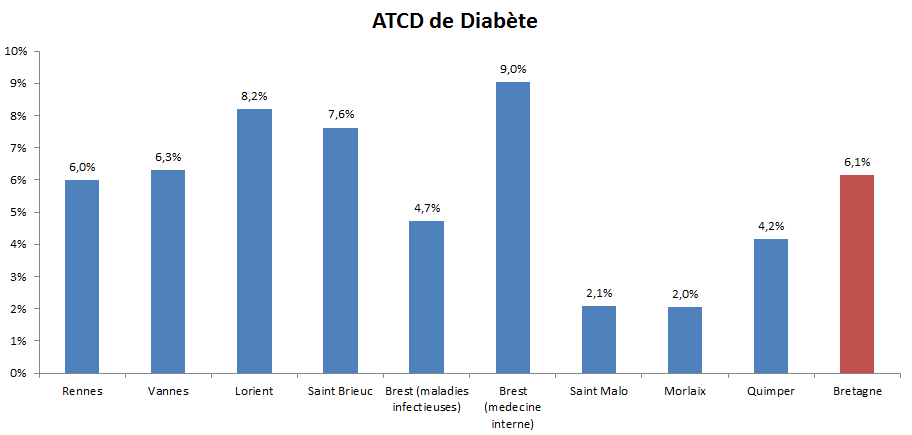 Antécédents de diabète (2)
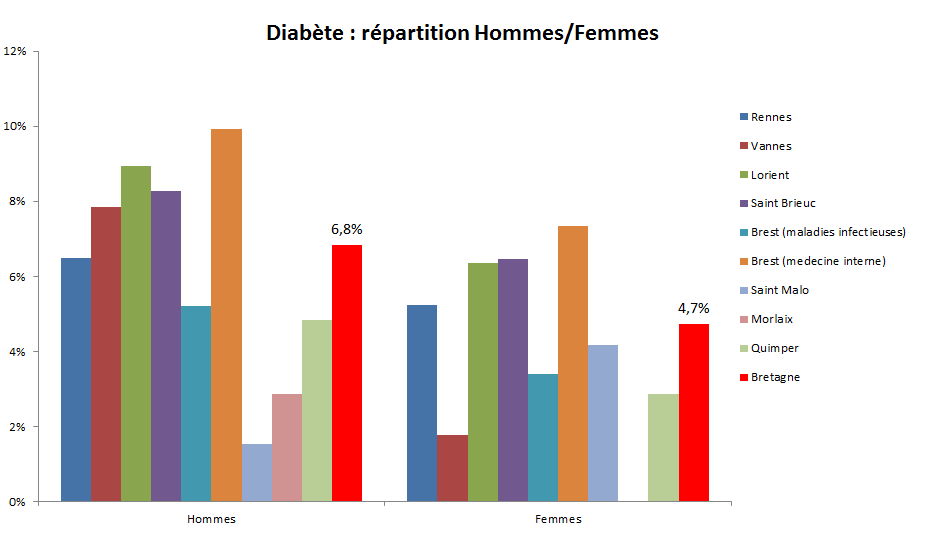 Taux de glucose (1)
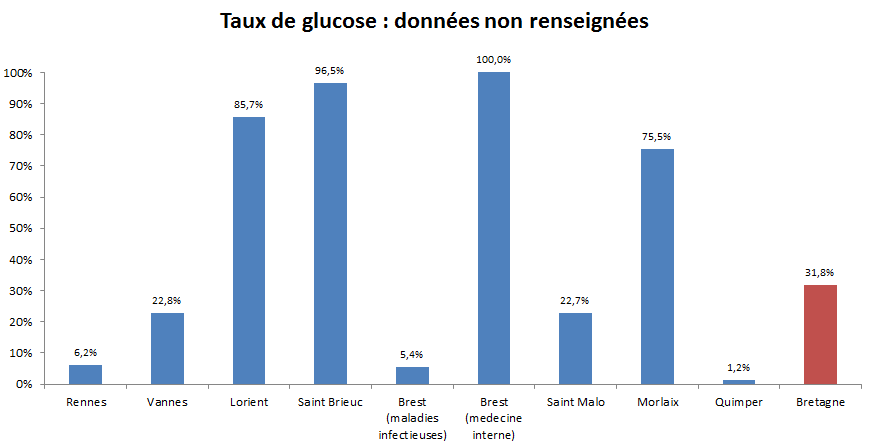 Taux de glucose (2)
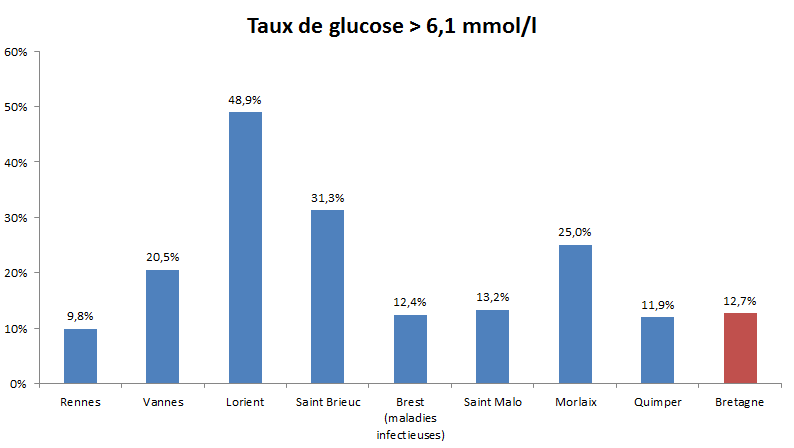 IMC (Indice de Masse Corporelle)
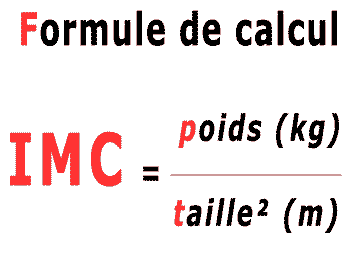 IMC – Données non renseignées
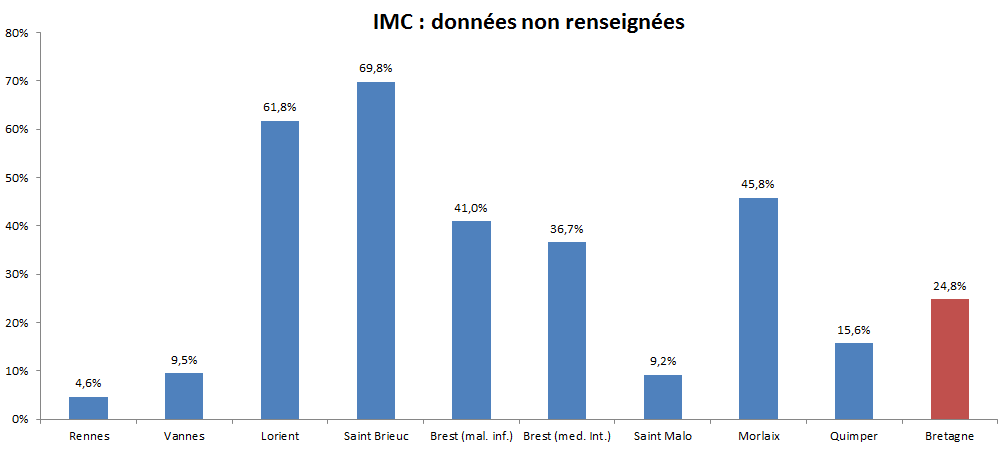 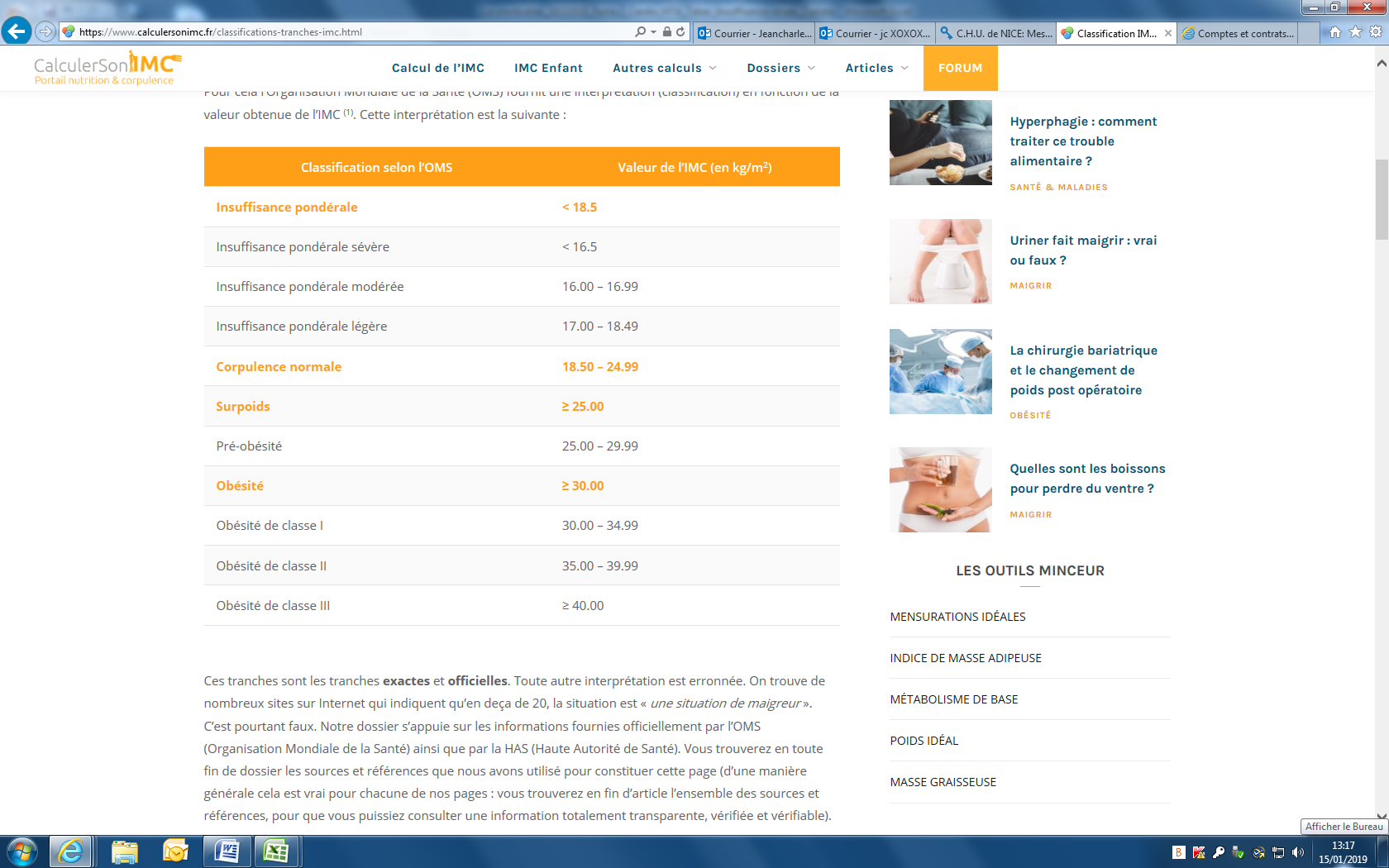 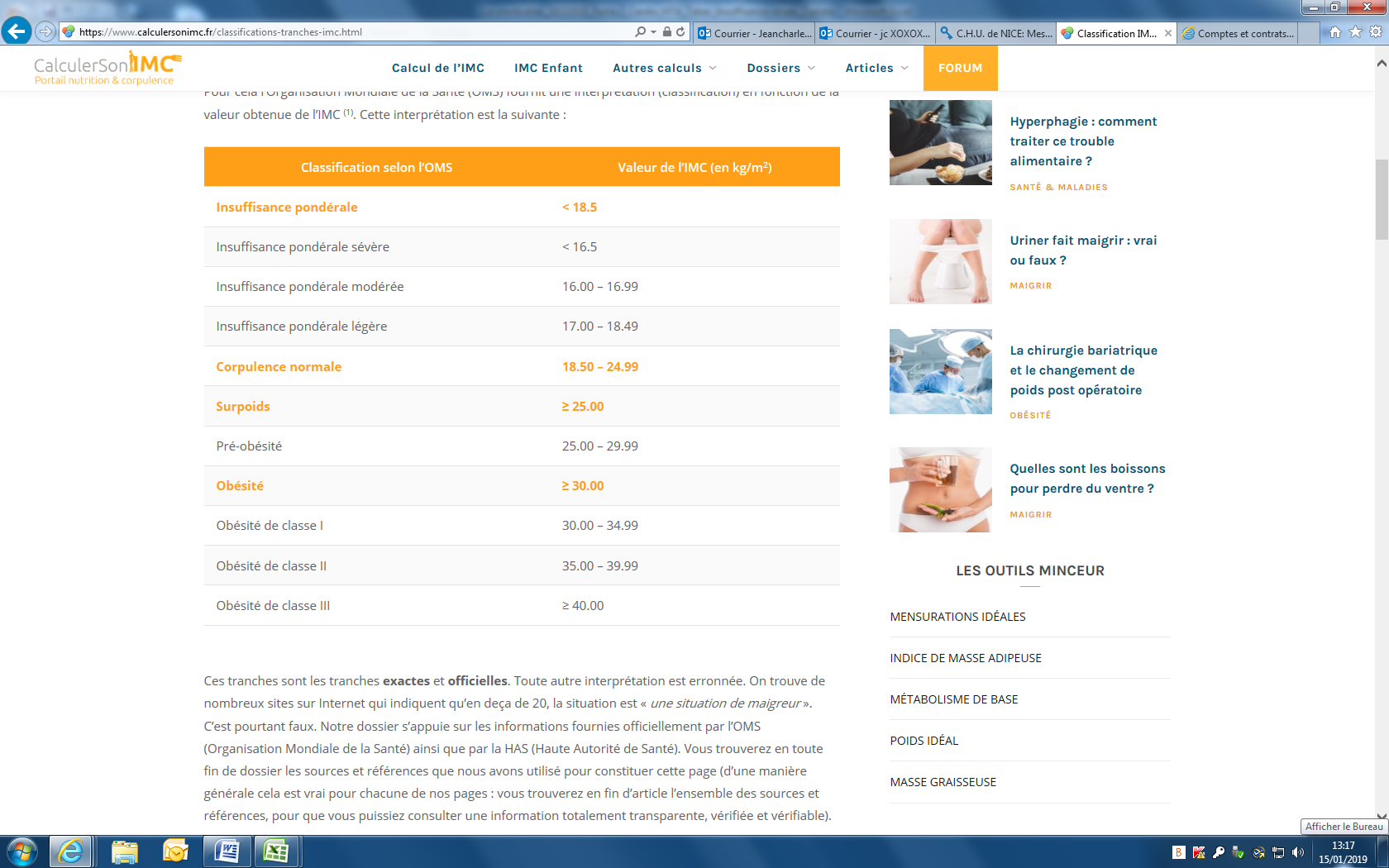 PVVIH et Classification IMC
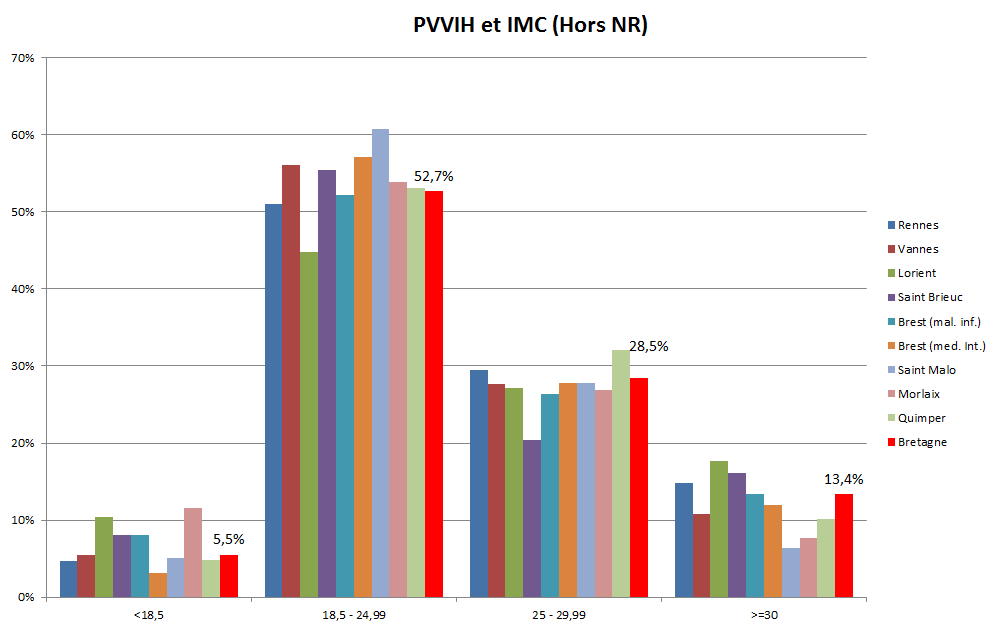 PVVIH et Obésité
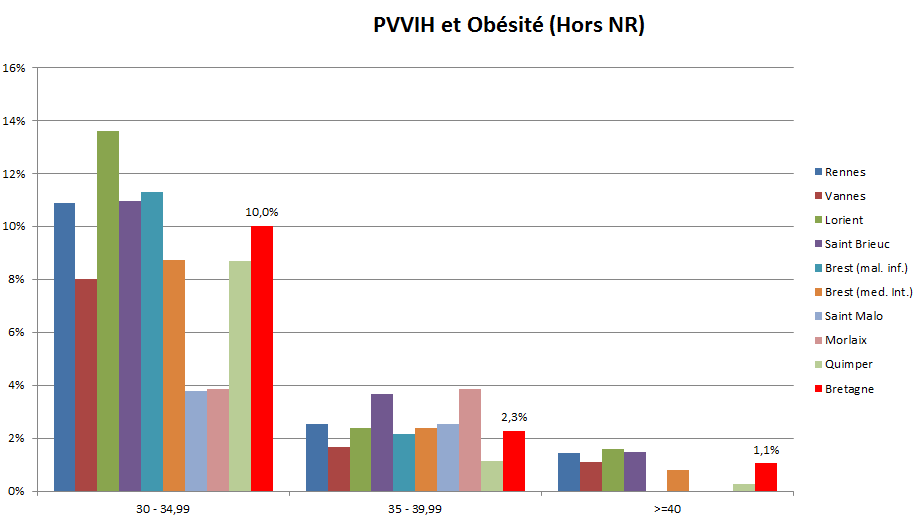 Croisement des données Tabac/IMC
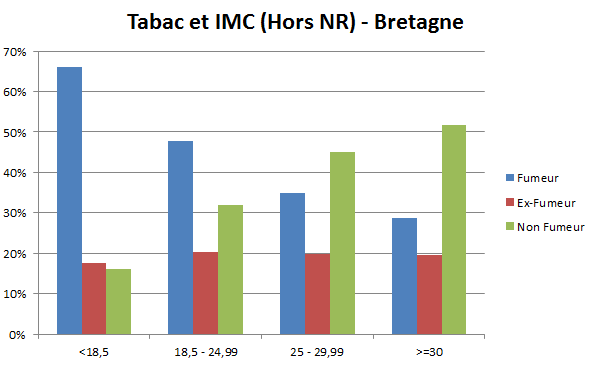 Merci de votre attention !